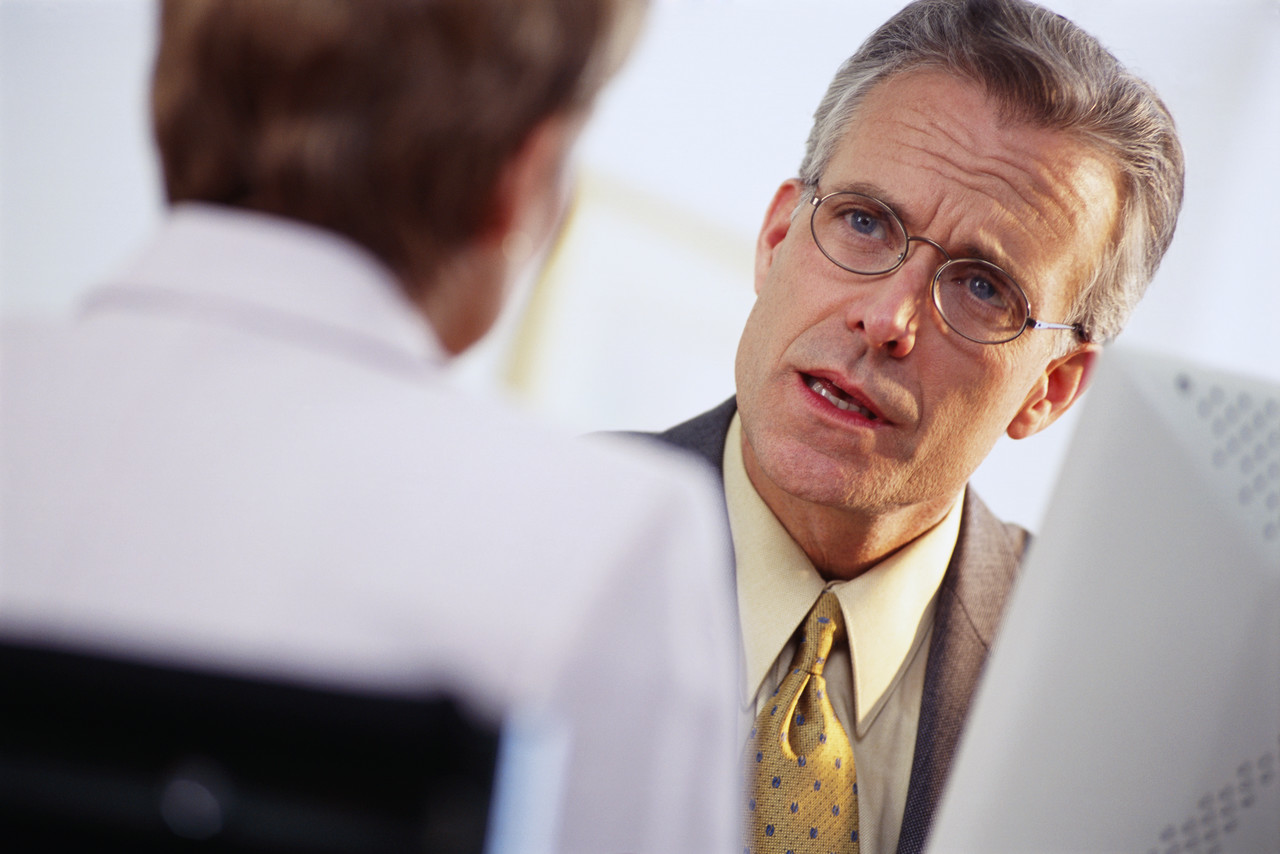 ソリューション営業スキル
仮説検証型のアプローチ
提案型営業の課題発掘術
提案型営業の課題発掘術
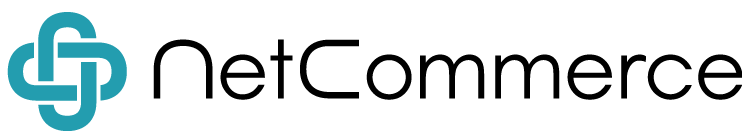 2008-2013
All rights reserved by NetCommerce inc.
追加オーダーについての応対／ケースＡ
お客様：	斎藤さん、先日から使わせてもらっているあのサービスなんだが、
	ユーザーを100名増やしたいんだが、手配してもらえないだろうか。

斎　藤：	ありがとうございます。すぐ手配させていただきます。
	ところで、いつからスタートさせていただければよろしいでしょうか？

お客様：	来月のはじめから使わせてもらえないだろうか。

斎　藤：	かしこまりました。早速手配いたします。
追加オーダーについての応対／ケースＢ
お客様：	斎藤さん、先日から使わせてもらっているあのサービスなんだが、
	ユーザーを100名増やしたいんだが、手配してもらえないだろうか。

斎　藤：	ありがとうございます。ところで、なぜユーザーを増やされるんですか?
	前回と同じ部門で、使われるのでしょうか?

お客様：	実は、商品企画部の人間が見せてくれと言うので紹介したら
	是非、うちでも使わせてくれと言うことになってね。それでお願いしているんだ。

斎　藤：	そうですか。それは、ありがとうございます。
	ただ、商品企画部でのご利用となると、分析やレポーティング機能が物足りないと
	感じられるのではないでしょうか。その当たりは、なにか話しをされていましたか?

お客様：	言われてみれば、そうだなぁ。
	まあ、あのときは時間も無くて、そこまで詳しくは話さなかったからねぇ。

斎　藤：	このままでは、使い物にならないなんて、がっかりされるかもしれません。
	どうでしょう、企画・マーケティングの方を対象に提供しているサービスも
	あるのですが、そちらを紹介させていだくというのは？

お客様：	ほう、それはどういうもの？

斎　藤：	既にお使いいただいております機能に加え、60種類の解析機能、
	120種類のレポーティング機能を追加したものがございます。

お客様：	なるほど、それはいいねぇ。一度詳しく話を聞かせてもらえないだろうか。

斎　藤：	承知いたしました。それでは、明日改めて、デモの準備をして伺います。
追加オーダーについての応対／分析
［ケースＡ］　御用聞き営業型
［ケースＢ］　提案営業型
お客様の期待に応えるスタイル
お客様の期待を超えるスタイル
～をお願いします。
～をお願いします。
なぜ？
お客様の真のニーズ
あるべき姿
ニーズに対する
解決案３
ニーズに対する
解決案１
ニーズに対する
解決案２
お客様の価値を拡大
お客様の価値を維持
解決策２でお願いします。
はい、わかりました。
はい、わかりました。
お客様の価値を高めようとする応対
社長から、
今のシステムをクラウドに移管できないかと言われてね。
お宅のサービスも対応してもらえないだろうか?
申し訳ありません。うちは、対応していません。このままで、お願いします?
草
ご相談、ありがとうございます。ただ、クラウド対応は未だなんです。それよりも、まずは喫緊の課題であるセキュリティ対応を優先されてはいかがでしょう?
梅
ご相談、ありがとうございます。ただ、クラウドとなるとセキュリティへの不安や運用上制約も多く、今は、おすすめできません。うちもそんなことがあるので、まだ対応していなんですよ。ですから、しばらくはこのままの使い続けられることをお勧めいたします。
竹
お客様の価値を高めようとする応対
営業：　ありがとうございます。でも、なぜ、そんなことを考えられたんですか?

お客様：　実は、社長から、システム運用コストをもっと下げるように言われてね。
やるだけのことはやってきたつもりなんだが、そんなことを社長に話したら、
それならクラウドを検討したらどうかと言われてね。それで相談しているんだよ。

営業：　なるほど目的は、コスト削減なんですね。何が何でもクラウドにしなければいけないという話しではないんですね。

確かにクラウドもひとつの選択肢だと思いますが、その対応に相当の時間とコストもかかります。また、これまでとは異なるプラットフォームへの移管となるとアプリケーションに手を入れなければならず、これは結構やっかいです。

どうでしょうか、まずは仮想化でサーバーを集約し、データセンターの利用料金を下げてみる。また、運用をマネージドサービスに移管することで、さらにコスト削減も可能になると思います。そうすれば、アプリケーションをそのままに、コスト削減も可能になるはずです。

お客様：　なるほど、そういうやり方があったのか。ぜひ、詳しく話しを聞かせてもらえないだろうか。
松
お客様の価値を高めようとする応対
草
できません
お願いします
提供者の視点
自分たちの現状を超えず、お客様の価値をまったく意識しないアプローチ
梅
お願いします
できません
このやり方でやりましょう
提供者の視点
お客様の価値ではなく、自分の価値を優先したアプローチ
竹
お願いします
このやり方でやりましょう
できません
正論
提供者の視点
一見お客様の価値を述べているようだが、お客様のニーズを把握しようとせず、自分たちに都合のいい論理を展開するアプローチ
松
どうですか
合意
お願いします
解決策
の選択肢
なぜ
ニーズ
あるべき姿
お客様の視点
お客様のニーズから、お客様の価値を最大化できる「あるべき姿」を想定し、それを起点として解決案を提示。お客様の納得・合意を引き出すアプローチ
お客様の価値を高めようとする応対
営業：　ありがとうございます。でも、なぜ、そんなことを考えられたんですか?

お客様：　実は、社長から、システム運用コストをもっと下げるように言われてね。やるだけのことはやってきたつもりなんだが、そんなことを社長に話したら、それならクラウドを検討したらどうかと言われてね。それで相談しているんだよ。

営業：　なるほど、目的は、コスト削減なんですね。何が何でもクラウドにしなければいけないという話しではないんですね。その点は、いかがですか?

お客様： 確かにそうなんだが、いい方法はないだろうか?

営業：　確かにクラウドもひとつの選択肢だと思いますが、その対応に相当の時間とコストもかかります。また、これまでとは異なるプラットフォームへの移管となるとアプリケーションに手を入れなければならず、これは結構やっかいです。この点はどのようにお考えでしょうか?

お客様： 確かにそうだなぁ。どうすればいいだろう。

どうでしょうか、まずは仮想化でサーバーを集約し、データセンターの利用料金を下げてみる。また、運用をマネージドサービスに移管することで、さらにコスト削減も可能になると思います。そうすれば、アプリケーションをそのままに、コスト削減も可能になるはずです。

お客様：　なるほど、ぜひ、詳しく話しを聞かせてもらえないだろうか。
松
デラックス
相手の自発的な発言を引き出す
まとめ
御用聞き営業型
提案営業型
お客様の「ほしい」
お客様の「ほしい」
なぜ？の問いかけ
真のニーズの明確化
どうすれば
　お客様の価値を最大化
　　　　　　できるだろうか？
あるべき姿の合意
あるべき姿を実現する
最適な解決策を考える
お客様の「ほしい」に
応える／応えない
解決策を提示し
お客様の納得・合意を引き出す